Disorders of lipid metabolism
By
Dr.Qutaiba  A. Qasim
PhD. Clinical Biochemistry
2020
hypoalphalipoproteinaemia
Primary
Familial hypoalphalipoproteinaemia
ApoA1 abnormalities
Tangier’s disease (defect in the ABC1) (large, yellow tonsils, hepatomegaly and accumulation of cholesterol esters in the reticuloendothelial system.
Lecithin–cholesterol acyltransferase (LCAT) deficiency (Fish-eye disease)
Secondary
Tobacco smoking
Obesity
Poorly controlled diabetes mellitus
Insulin resistance and metabolic syndrome
Chronic kidney disease
Certain drugs, e.g. testosterone, probucol, b-blockers
(without intrinsic sympathomimetic activity),
progestogens, anabolic steroids, bexarotene
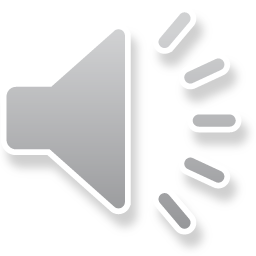 Abetalipoproteinaemia or LDL deficiency
Defects of apoB metabolism, impaired chylomicron and VLDL synthesis. failure of lipid transport from the liver and intestine. Transport of fat-soluble vitamins is impaired and steatorrhoea, progressive ataxia, retinitis pigmentosa and acanthocytosis (abnormal erthyrocyte shape) can result.
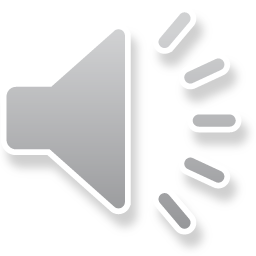 Secondary hyperlipidaemias
Predominant hypercholesterolaemia
Hypothyroidism
Nephrotic syndrome
Cholestasis, e.g. primary biliary cirrhosis
Acute intermittent porphyria
Anorexia nervosa/bulimia
Certain drugs or toxins, e.g. ciclosporin and
chlorinated hydrocarbons
Predominant hypertriglyceridaemia
Alcohol excess
Obesity
Diabetes mellitus and metabolic syndrome
Certain drugs, e.g. estrogens, b-blockers (without
intrinsic sympathomimetic activity), thiazide diuretics,
acitretin, protease inhibitors, some neuroleptics and
glucocorticoids
Chronic kidney disease
Some glycogen storage diseases, e.g. von Gierke’s
type I
Systemic lupus erythematosus
Paraproteinaemia
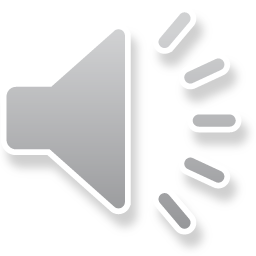 Patient preparation for lipid profile test
1-Consider whether the patient is on lipid-lowering therapy, including lipid-containing infusions.
2-overnight fasting for around 12 h and is allowed only water to drink .
3-The patient should be on his or her usual
diet for a couple of weeks preceding the test.
4-Plasma lipids should not be assessed in patients who
are acutely ill, for example acute myocardial infarction,
as plasma cholesterol concentration may be decreased
due to the acute-phase response. Wait for about
3 months after the event, although if a sample is taken
within 12 h of an event, a ‘true’ result may be obtained.
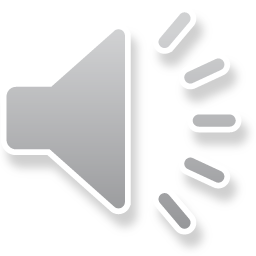 INVESTIGATION OF HYPERLIPIDAEMIAS
When faced with a hyperlipidaemia, decide whether it is primary or secondary. A family history, clinical features and appropriate blood tests can be useful to help make this decision. Lipid stigmata such as tendon xanthomata or premature corneal arci may point to familial hypercholesterolaemia, and tuberous xanthomata or
palmar striae to type III hyperlipoproteinaemia.

Blood glucose concentration is useful to help assess for diabetes mellitus, liver function tests for liver disease such as cholestasis, urinary protein and plasma albumin concentrations for nephrotic syndrome and thyroid function tests for hypothyroidism. It is also important to determine alcohol consumption and medications
from the clinical history.

Retest patients’ lipids, a few months apart, reliance cannot be placed on just one set of readings
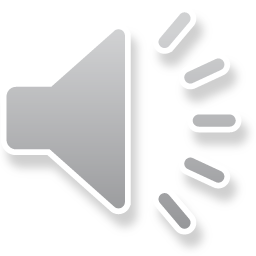